Экскурсия в КГБОУ НПО «ПУ-71» на традиционный День открытых дверей.
22.03.13.группа учащихся 9-го класса МКОУ «ТООШ» побывала на экскурсии в КГБОУНПО «ПУ-71»
В празднично  украшенном холле гостей-учащихся школ Кытмановского, Целинного, Ельцовского и Тогульского районов встречают девушки в народных костюмах.
Всех присутствующих  распределили на группы и они вместе с экскурсоводами  приступили к знакомству  с училищем.
В светлых уютных кабинетах гостей встречают преподаватели общеобразовательных дисциплин.
В кабинете химии. Занятия проводятся с использованием ИКТ.
Приятное впечатление производят аудитории училища. Здесь работают опытные преподаватели, такие как, Кутеева В.И.
В кабинете математики
В спортзале училища проходят занятия по физкультуре, а также соревнования
Вниманию ребят был представлен мастер-класс по профессии повар-кондитер.
В лаборатории была продемонстрирована техника карвинга, показана сервировка праздничного стола.
Букет, составленный из овощей и фруктов, впечатлил даже  юношей.
Мастер-класс по украшению тортов
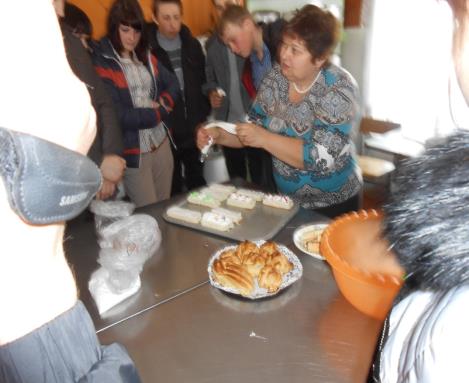 В общежитии училища всё на высшем уровне
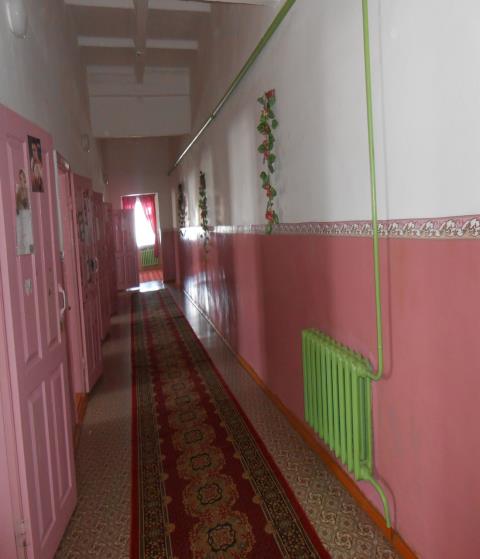 А сколько книг, газет, журналов есть в библиотеке!
Была возможность прокатиться на тракторе, и девушки с нескрываемой радостью этим воспользовались
Экскурсия подходила к концу. Время прошло быстро и незаметно, а на прощание перед гостями выступила молодёжная агитбригада.